Analyzing Your Competition
Mr. Singh
The Competitive Market
Every new product that is introduced into a market has the potential to dislodge, or kick out, another product that is already there
This is because there is a limited number of consumers that want to buy a particular type of product
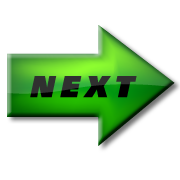 Market Share
Market share is the percentage that one company’s product takes of the total dollars spent by consumers on products within the category
Ex: American soft drink is a $68 Billion dollar industry
If you’re a soft drink company that sells $10 Billon a year, you own 14% of the market
(.15 x 68) = 15% market share
Think of it as a piece of pie; How much of the total pie does one company have?
How to increase market share?
2 ways to increase market share 
Increase the overall size of the market
Ex: When energy drinks became popular, a whole new segment of the overall beverage market was created 
With an increased market size, competitors could see profit 
2nd way to increase market share is by taking sales away from competitors 
Ex. Sprite took many sales away from Mountain Dew
Competition Among Products
Indirect competition - not directly related to each other (Ex: movies vs pizza)

Direct competition - products that are similar to one another (Ex: pizza pizza vs pizza hut)
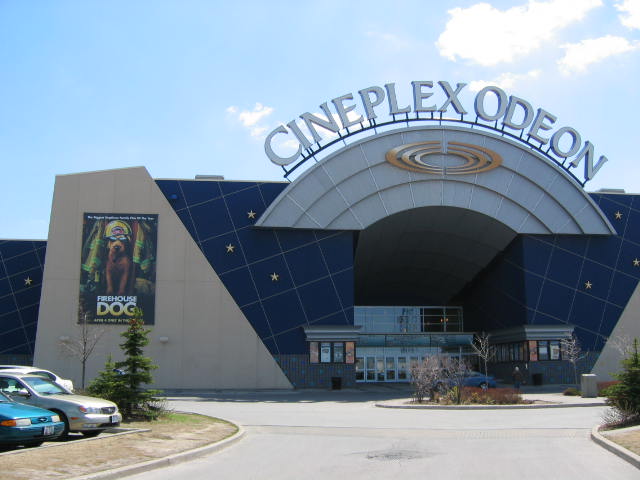 [Speaker Notes: THE TWO Cs OF MARKETING
See Figure 8.6, “The Two Cs of Marketing”, on page 249.
The Competitive Market
See Table 8.1, “Estimated U.S. Market Share for Major Soft Drink Brands*”, on page 250.
The soft drink market has a flavoured market segment (root beer for example) and an energy drink segment (Red Bull for example). 
The two ways to increase market share are to increase the size of the overall market (the introduction of energy drinks created a new segment) and to take sales away for the competition.
Competition among Products
All products and services compete for the consumer’s money in some way.
Indirect Competition: Is competition between products or services that are not directly related to each other such as a teen with $25 who decides on spending it on movie tickets or on a CD.
Discretionary Income: The portion of one’s disposable income that is not already committed to paying for necessities and can be used to buy things for pleasure, satisfaction, and comfort.
Disposable Income: Is the amount of income that is left after taxes have been paid.  This income can be used to pay for the basic necessities such as food, clothing, and shelter.
Direct Competition: Competition between products that are very similar and have only minor differences.  These products that compete directly with each other do so through image, quality, price, design, features, and benefits.]
The Consumer Market
Businesses study and target potential users of a product or service to be competitive
These consumers can be identified by:
Demographics: age, gender, culture, income etc.
Lifestyle: The way people live, values, beliefs, motivations
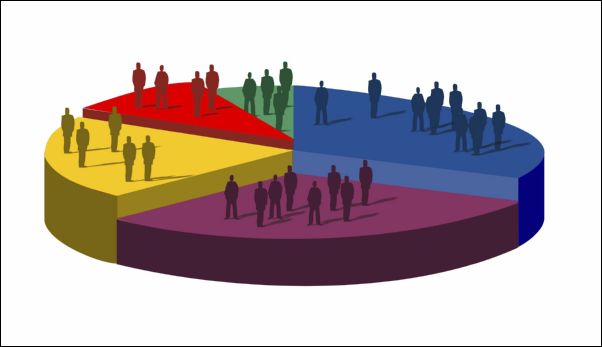 [Speaker Notes: THE TWO Cs OF MARKETING
The Consumer Market
Demographics are used by businesses to target specific consumers.
Age: Age defines our tastes as well as our needs and wants.  Some age groups are consumers, but not always customers.  Adults or parents are gatekeepers, or the person who makes buying decisions for others, often children who can influence their decisions.
Gender: Some products lines are distinctly marketed to men or women, but more and more traditionally gender marketed products are being targeted to both groups (detergent and power tools are examples).
Family life cycle: People’s stage in the family life cycle often determines needs and wants.  New parents need baby items and seniors may buy a retirement escape.
Income level: Is the grouping of consumers by how much money they make or have.  Some products are marketed to consumers in every income bracket (Kellogg’s Corn Flakes), some are not (Mercedes). 
Ethnicity and culture: Businesses target people based on their background and customs.
Lifestyle study is called psychographics.
When marketing to demographic groups, marketers need to consider their lifestyles because a person’s beliefs (such as being environmentally conscious or concerned about diet) influence what they purchase.]
Macroenvironment
You want to look at the market as a whole as well. 
Factors such as 
emerging technologies that can be exploited
Changes in lifestyle that clear the way for new products or services 
Geographical shifts that open new market opportunities 

Lulu Lemon is a retail outlet that recognized a trend and now dominates the market
Factors contributing to competitive advantage
1. Price/value – If you can find a way to make your customer more successful on their terms, why wouldn’t they buy from you?

You must supply your product/service to customers at the right time, in the right amount, and at the right value
Factors contributing to competitive advantage Cont’d
2. Unique service features – How unique is your service compared to others? 

Is it unique enough? 

Can someone replicate it?
Factors contributing to competitive advantage Cont’d
3. Notable product attributes – You’ve got to have a product that’s significantly different than any other product on the market 

It also helps to associate an individual with the product

“It tastes awful. But it works” 
This famous slogan has made Buckley’s a top selling cough syrup. But it does work! They can back that slogan!
Factors contributing to competitive advantage Cont’d
4. Customer service – Don’t take this lightly. People will come back to your store if your service is not just adequate but above expectations 
You need to go the extra mile 
Canadian Tire faced a big threat when Walmart came to Canada
They spent millions in retraining staff and now you can push a button, staff will come and help you and show you where the item is
Factors contributing to competitive advantage Cont’d
5. Accessibility – How convenient do you make it for the customer? Less work for customer, the better your business!

Example: Shred-it  mobile document shredding company created in 1989.
Sustainable Competitive Advantages
These are methods businesses use to hold on to their customers that are sustainable; or will last for a long period of time
They include:
Developing a Unique Selling Proposition
Lowering Production Costs
Servicing a Niche market
Creating customer loyalty
Non-Sustainable Competitive Advantages (Won’t Last)
These advantages can be used for short periods of time to shift sales in their direction but are not sustainable as they are easily copied by the competition
They include:
Promotion
Placement
Quality
Benefits of Use
Price
Design Features
What is Important?
What do they sell and how does it compare to your product(s)?
What is their pricing?
How do they advertise?
What do they do to attract customers?
What can you do to steal customers away from them?
Analyzing Your Competition
You are to complete the chart entitled “Analyzing your competition” in the X drive
Every company has competition, whether it is direct or indirect, so you must come up with your 2 main competitors
Barriers to Entry
Sometimes there are obstacles or barriers that will make it hard for you to enter a particular industry
High costs
Big competitors
Legislation
Technological expertise
As an entrepreneur, you need to think of ways to overcome these barriers